Les 1
Meester Paardenpoep
Doel van de les:
> Ik kan het verhaal voorspellen op basis van de titels en afbeeldingen.
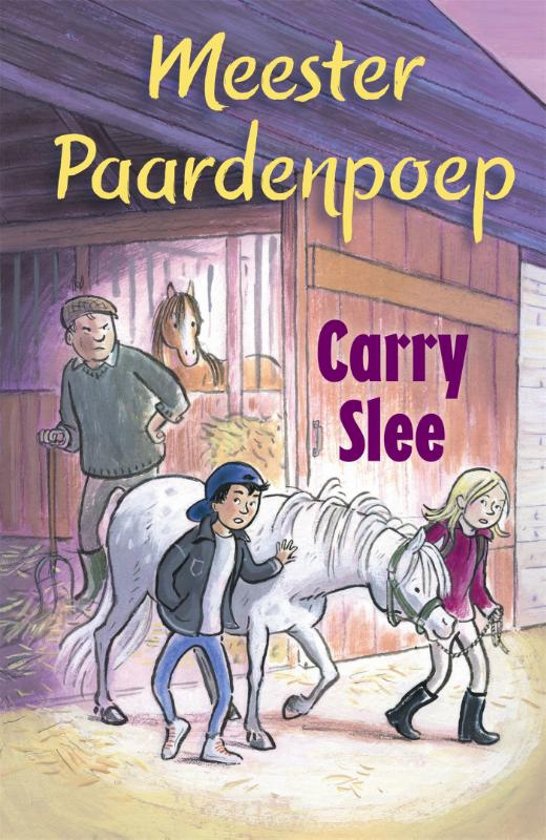 Copyright ©Success for All. Alle rechten voorbehouden
Meester Paardenpoep
Les 1
Teamnaam
Vraag:
> Welke naam past goed bij jullie team? Zoek overeenkomsten

Sport
Leuke activiteit
Landen
…………
Team	Bepaal teamnaam
	Bepaal yell
	
	10 minuten

Klaar?	Werken aan de teamposter.
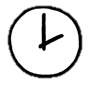 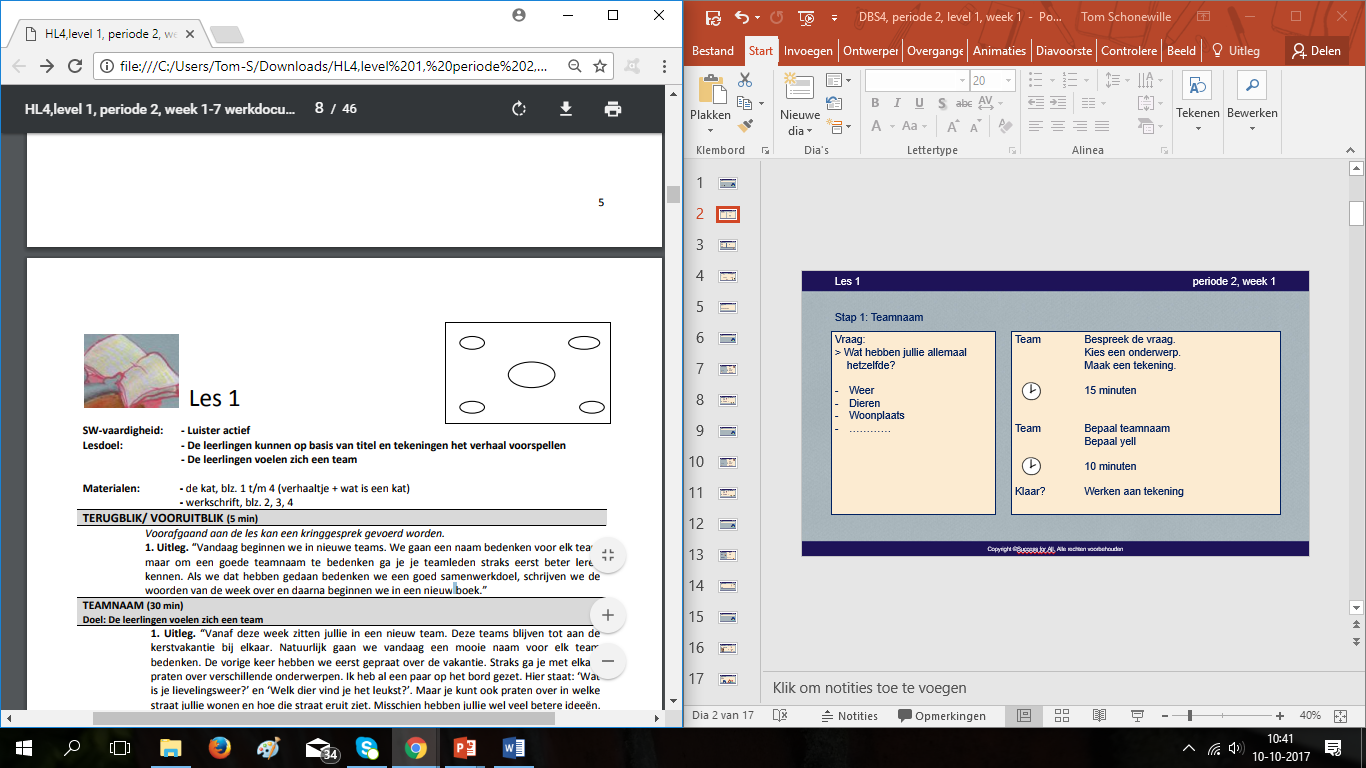 Copyright ©Success for All. Alle rechten voorbehouden
Les 1
Meester Paardenpoep
Stap 1: Voorspellen
Team	Kom tot een teamantwoord

	5 minuten
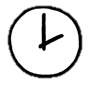 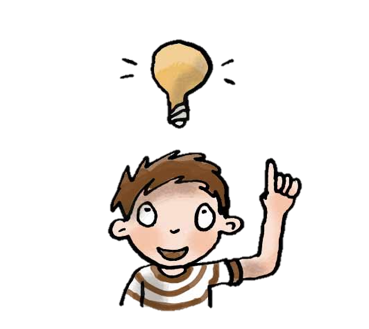 Copyright ©Success for All. Alle rechten voorbehouden
Les 1
Meester Paardenpoep
Stap 2: Woorden van de week
ongeduldig
teleurgesteld
de wraak
discrimineren
de mondharmonica
zweren 
rondbazuinen
het slachthuis
piekeren
de tegenzin
de superingeving
somber
Zelf	Schrijf de woorden in je werkschrift


	15 minuten


Klaar?	Klaaropdrachten
	Woordbon schrijven
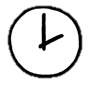 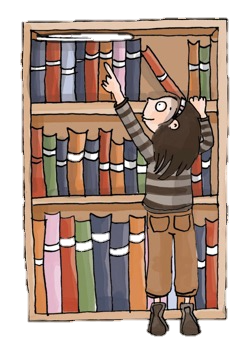 Copyright ©Success for All. Alle rechten voorbehouden
Les 1
Meester Paardenpoep
Stap 3: Voorlezen
Leerkracht		Lees bladzijde 7 t/m 12 		
	
		10 minuten

Klaar?		Afmaken teamposter
		Klaaropdracht les 1
		Schrijf een woordbon
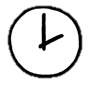 Copyright ©Success for All. Alle rechten voorbehouden
Les 1
Meester Paardenpoep
Stap 4: Terugblik en vooruitblik
Terugblik
> Samenwerken
> Voorspellen
> Woorden van de week
> Voorlezen
> Punten en feedback

Vooruitblik
> Samenvatten
> Woorden van de week
> Lezen en verhelderen
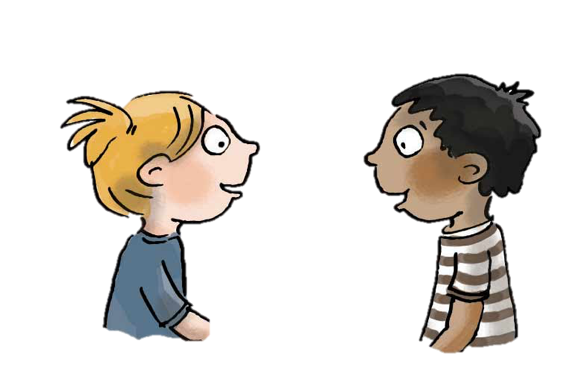 Copyright ©Success for All. Alle rechten voorbehouden
Les 2
Meester Paardenpoep
Doel van de les:
> Ik kan een deel van de tekst samenvatten.
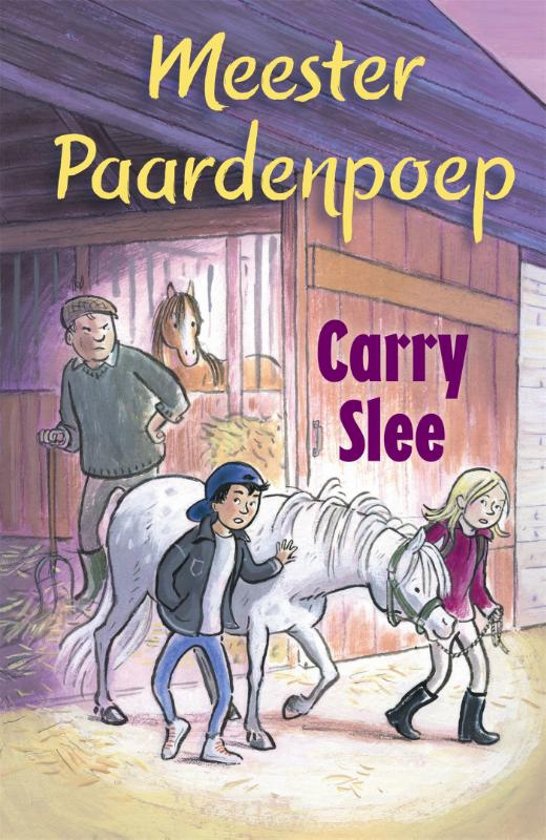 Copyright ©Success for All. Alle rechten voorbehouden
Les 2
Meester Paardenpoep
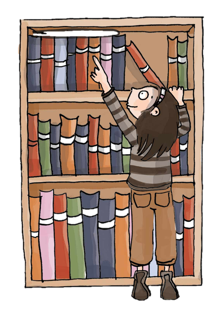 Stap 1:	Woorden van de week




Stap 2:	Samenvatten





Stap 3:	Lezen en verhelderen
Maatje	Bespreken woorden 5 t/m 8

Klaar?	Klaaropdrachten
Team	Teamantwoord / verhaalkaart

	5 minuten
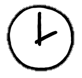 Zelf	Lees bladzijde 15 t/m 18

	10 minuten

Klaar?	Klaaropdrachten
	Schrijf een woordbon
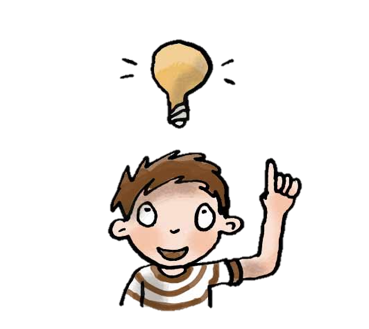 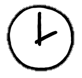 Copyright ©Success for All. Alle rechten voorbehouden
Les 2
Meester Paardenpoep
Stap 6: Terugblik en vooruitblik
Stap 4: Verhelderen met je maatje
Maatje	Memo’s bespreken
	Moeilijke woorden overhoren
			
	5 minuten

Maatje	Duolezen bladzijde 16 t/m 18
Terugblik
> Woorden van de week
> Samenvatten / verhaalkaart
> Lezen en verhelderen

Vooruitblik
> Woorden van de week
> Lezen en verhelderen
> Vloeiend lezen
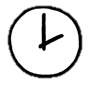 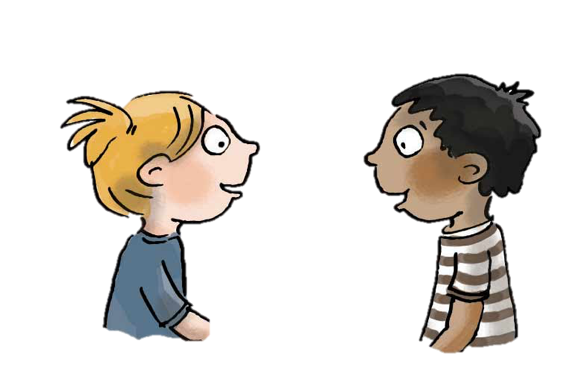 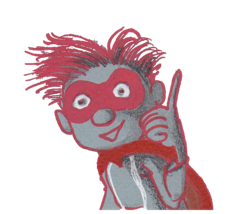 Stap 5: Verhelderen met team
Team	Woorden verhelderen
	bladzijde 15 t/m 18
	
	5 minuten
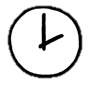 Copyright ©Success for All. Alle rechten voorbehouden
Les 3
Meester Paardenpoep
Doel van de les:
> Ik ken de betekenis van de woorden van de week.
> Ik kan lezen zonder fouten en haperingen, gebruikmakend van leestekens.
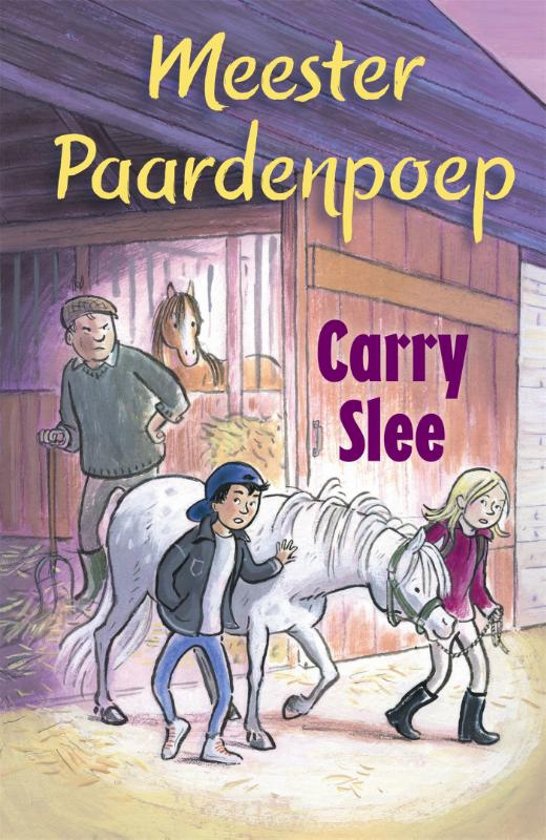 Copyright ©Success for All. Alle rechten voorbehouden
Les 3
Meester Paardenpoep
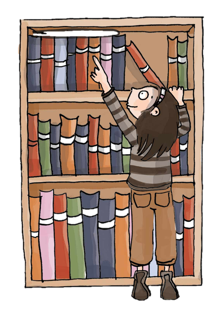 Stap 1:	Woorden van de week



Stap 2:	Lezen en verhelderen







Stap 3:	Verhelderen met je maatje
Maatje	Bespreken woorden 9 t/m 12

Klaar?	Klaaropdrachten
Zelf	Lees bladzijde 19 t/m 22

	10 minuten

Klaar?	Klaaropdrachten
	Schrijf een woordbon
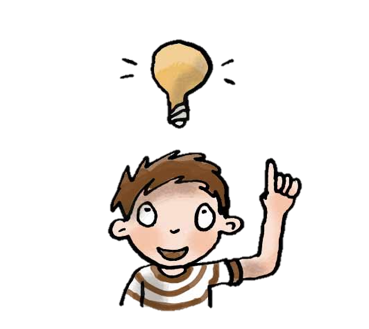 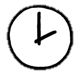 Maatje	Memo’s bespreken
	Moeilijke woorden overhoren
			
Klaar?	Schrijf een woordbon
	Klaaropdrachten
Copyright ©Success for All. Alle rechten voorbehouden
Les 3
Meester Paardenpoep
Stap 4: Duolezen en verhelderen met team
Stap 6: Terugblik en vooruitblik
Maatje	Duolezen	
	bladzijde 21 t/m 22
	
	10 minuten 

Team	Woorden verhelderen
	bladzijde 19 t/m 22

	5 minuten
Zelf	Kopieerblad 
	
	10 minuten

Terugblik
> Woorden van de week
> Lezen en verhelderen
> Vloeiend lezen
> Punten en feedback

Vooruitblik
> Toets
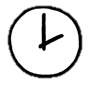 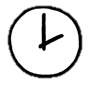 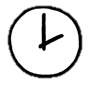 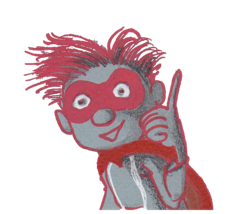 Stap 5: Vloeiend lezen
Maatje	Om en om lezen
	bladzijde 23 t/m 25

	10 minuten
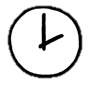 Copyright ©Success for All. Alle rechten voorbehouden
Les 4
Meester Paardenpoep
Doel van de les:
> Ik kan informatie uit een tekst halen.
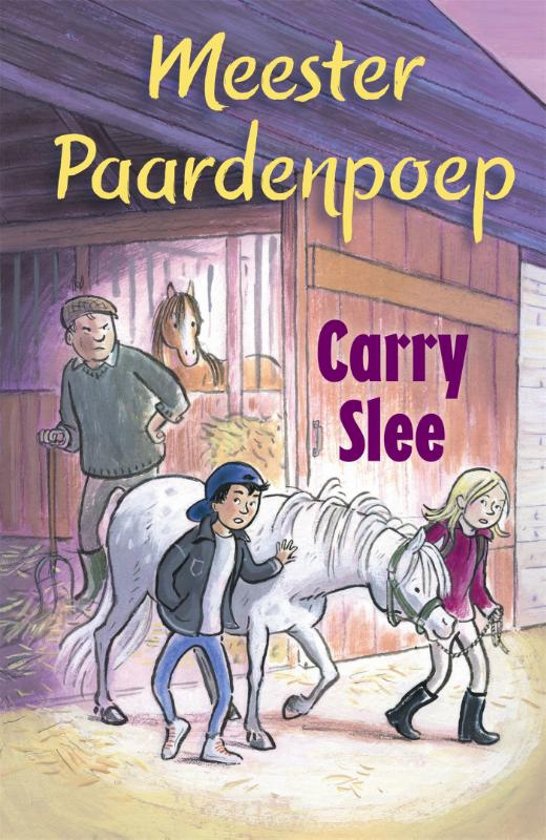 Copyright ©Success for All. Alle rechten voorbehouden
Les 4
Meester Paardenpoep
Stap 1:	Woorden van de week 





Stap 2:	Toets
Zelf	Oefenen voor de toets

	5 minuten
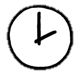 Voorlezen	Bladzijde 26 en 27

Zelf	Lees bladzijde 28 t/m 31 en maak de 	toetsvragen

	30 minuten

Klaar?	Oefen de woordrijtjes
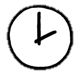 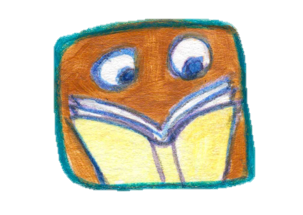 Copyright ©Success for All. Alle rechten voorbehouden
Les 4
Meester Paardenpoep
Stap 3: Terugblik en vooruitblik
Terugblik
> Toets
> Punten en feedback

Vooruitblik
> Schrijfopdracht
> Team van de week
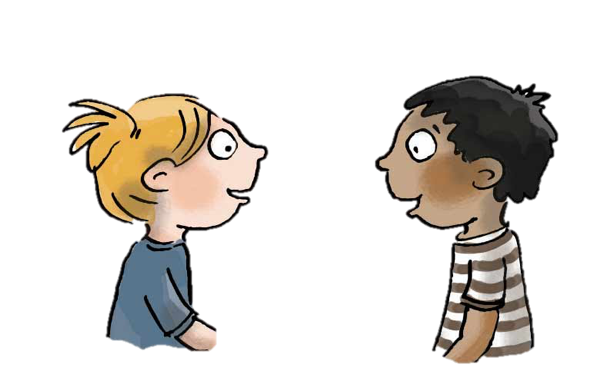 Copyright ©Success for All. Alle rechten voorbehouden
Les 5
Meester Paardenpoep
Doel van de les:
> Ik gebruik mijn fantasie om het verhaal af te schrijven.
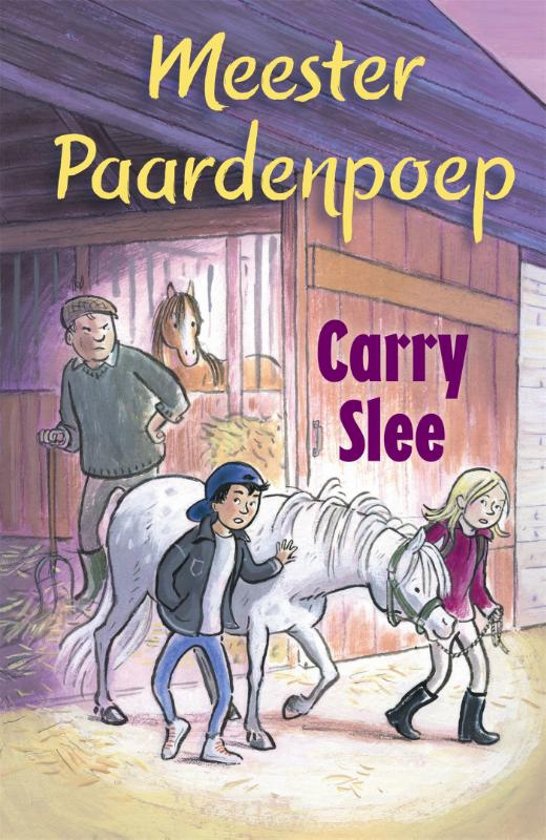 Copyright ©Success for All. Alle rechten voorbehouden
Les 5
Meester Paardenpoep
Stap 1: Schrijfopdracht
Zelf	Netversie kopieerblad

	10 minuten

Klaar?	Tekening bij de tekst
	Oefen de woordrijtjes
Zelf	Gebruik de afvinklijst in je 	werkschrift
	Schrijf je kladversie

 	10 minuten

Maatje	Bespreek de tekst
	Verbeter de tekst
                                                10 minuten
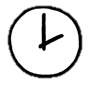 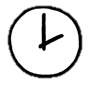 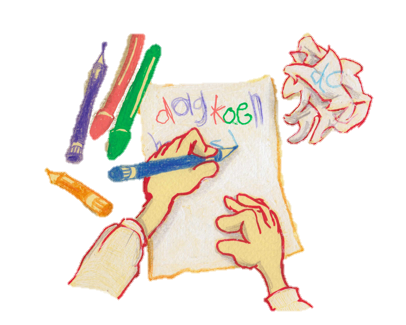 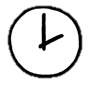 Copyright ©Success for All. Alle rechten voorbehouden
Les 5
Meester Paardenpoep
Stap 2: Terugblik en vooruitblik
Terugblik
> Woordbonnen
> Schrijfopdracht
> Samenwerken
> Punten en feedback
> Team van de week


Vooruitblik
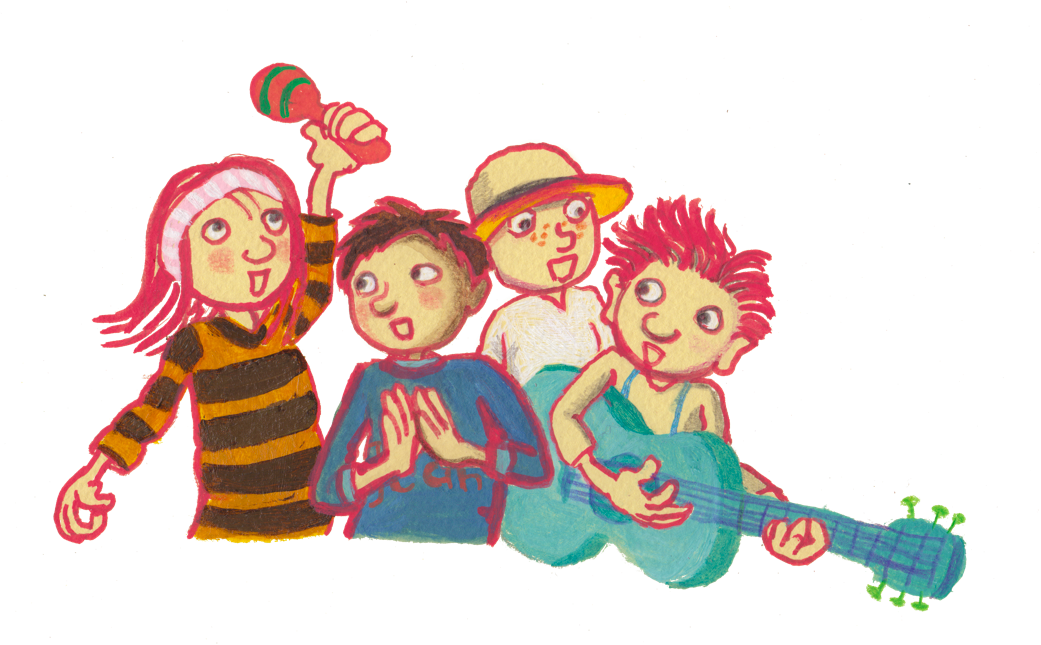 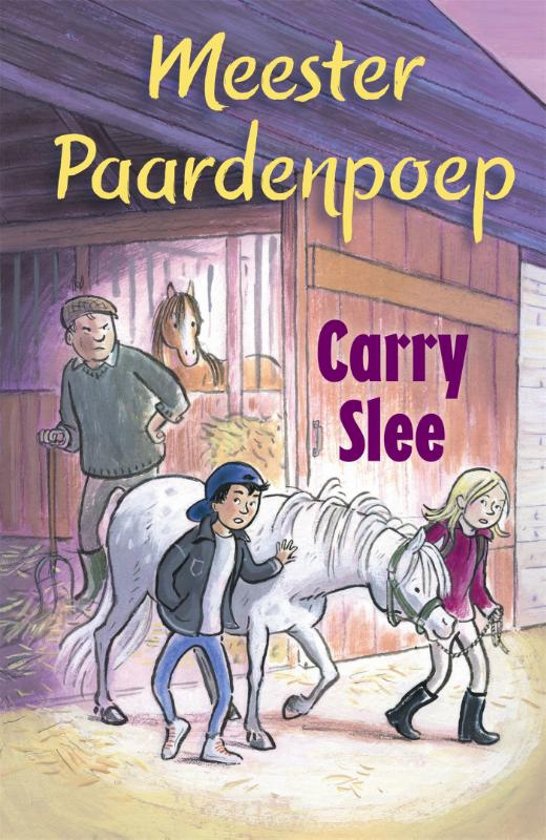 Copyright ©Success for All. Alle rechten voorbehouden